AXILLA
DR. DALIA M. BIRAM
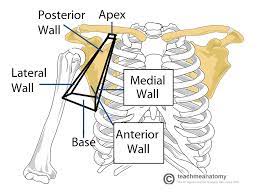 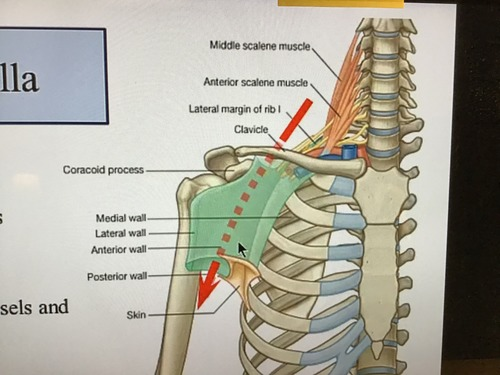 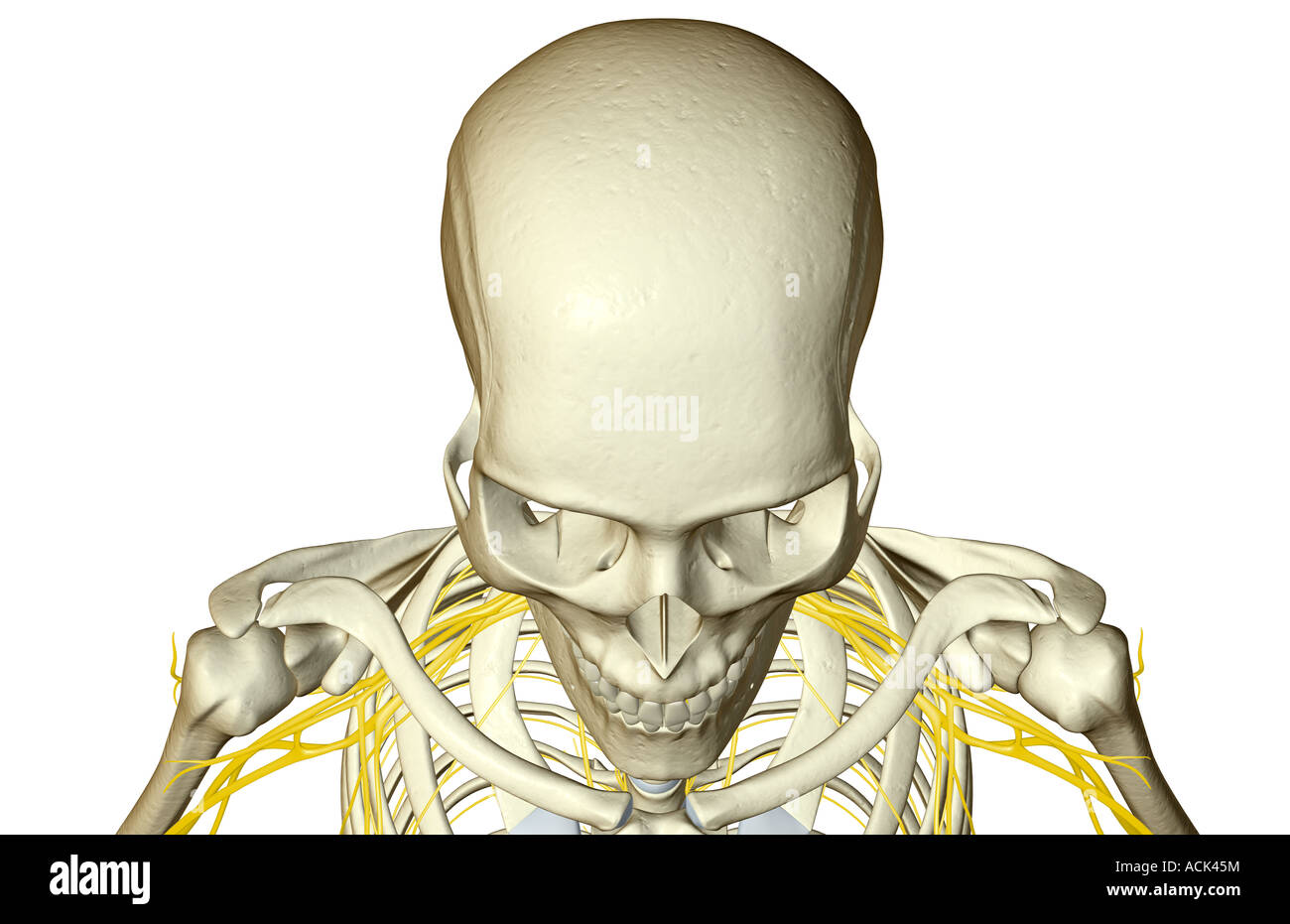 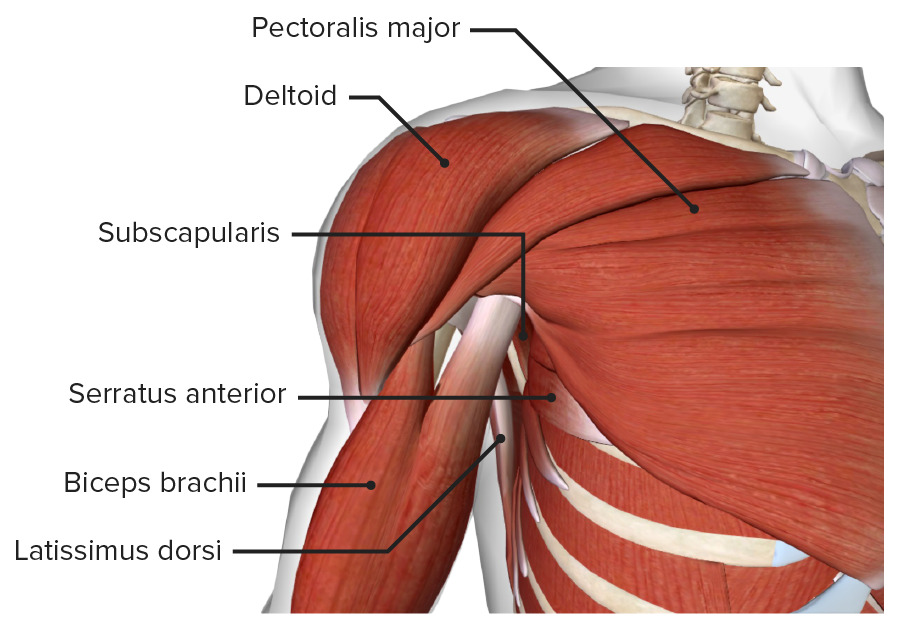 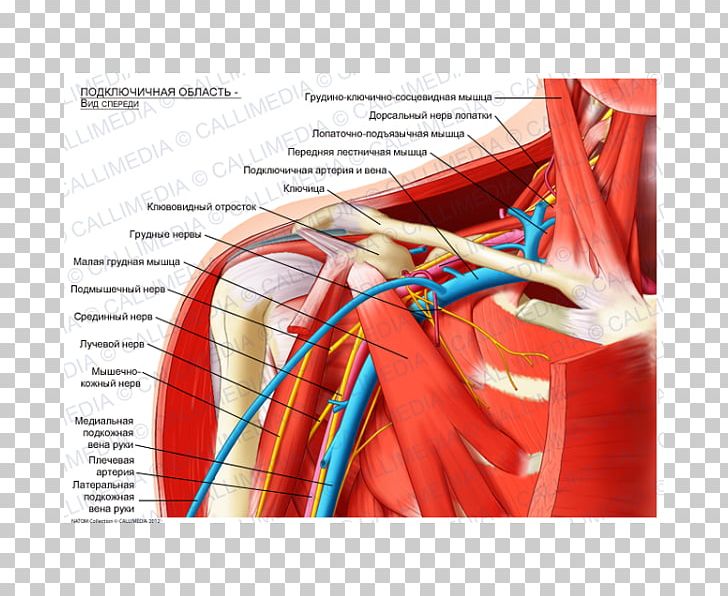 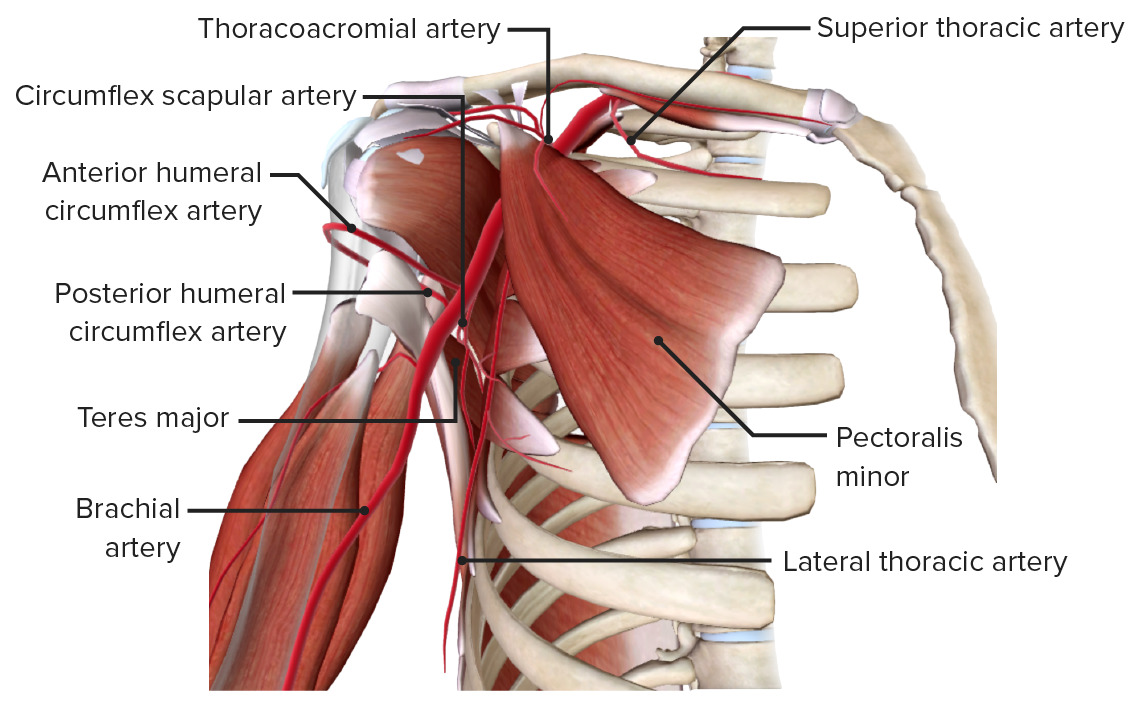 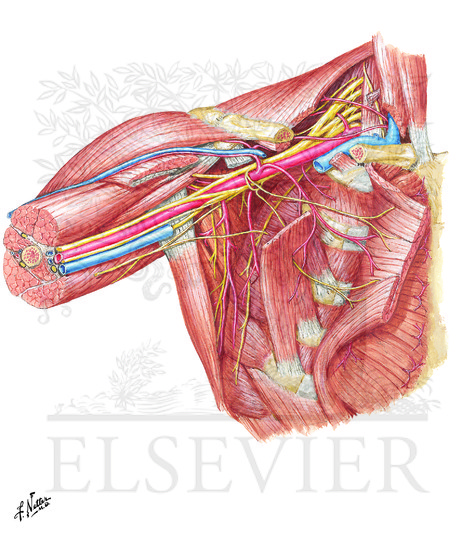 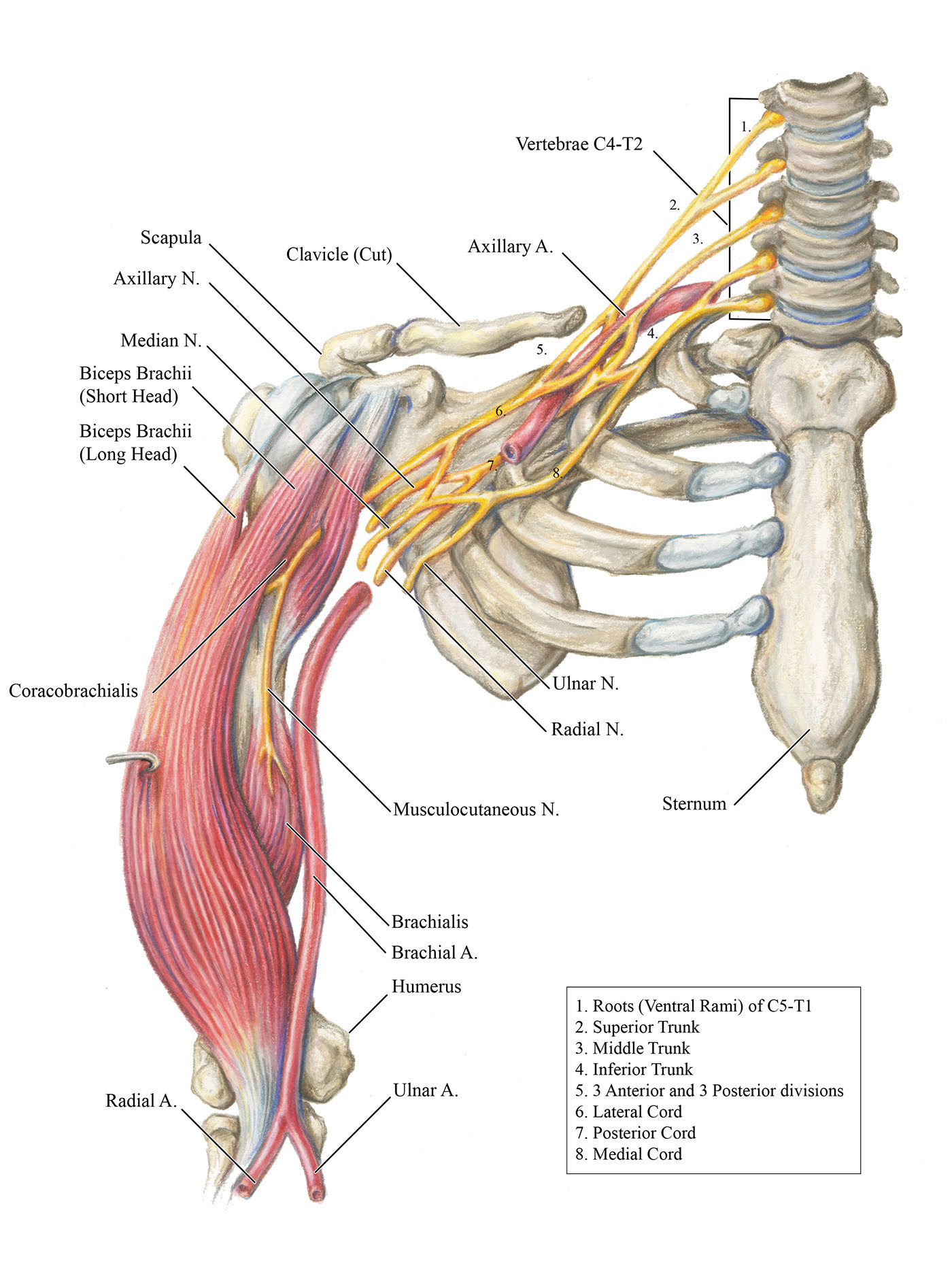 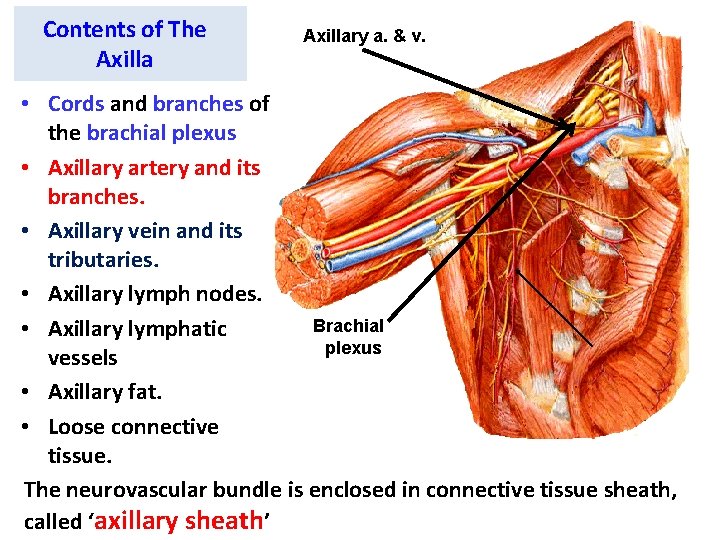 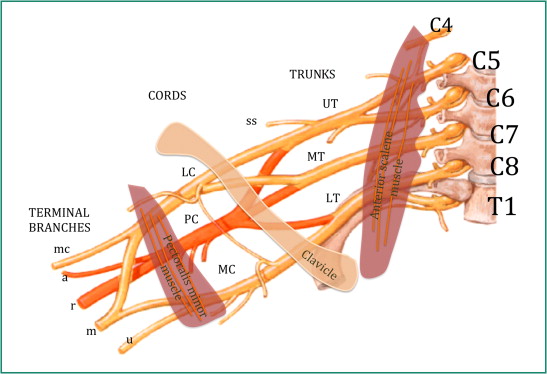